lesson
4
Phonics
1. Listen , read and practice .
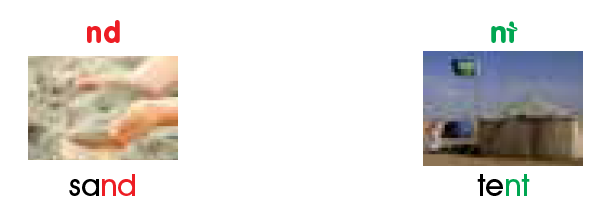 2. Listen , and check ( √ ) nd or nt , then complete the words  .
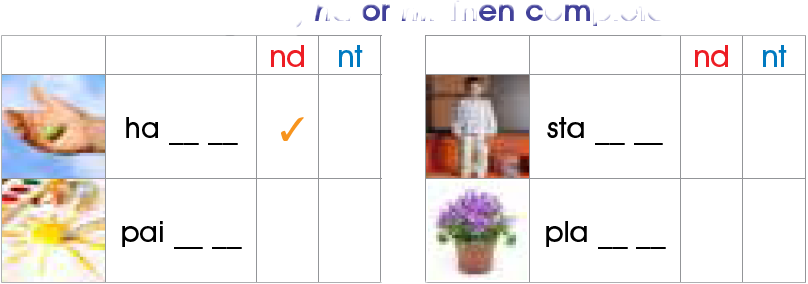 n d
n d
√
√
n t
n t
√
2. Listen and circle the words ending in nd and nt then chant
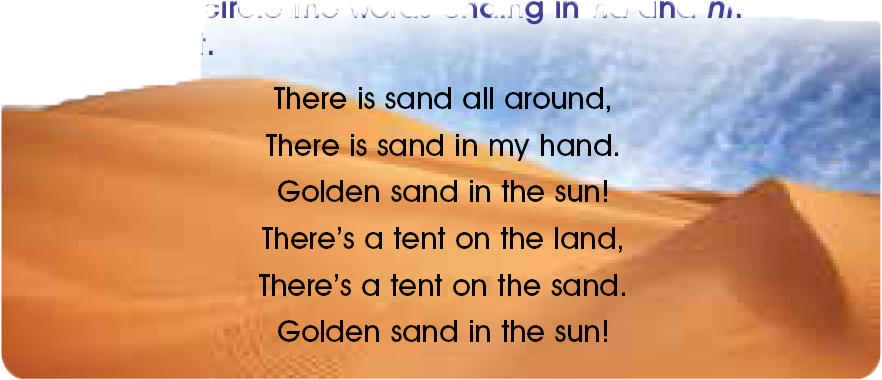 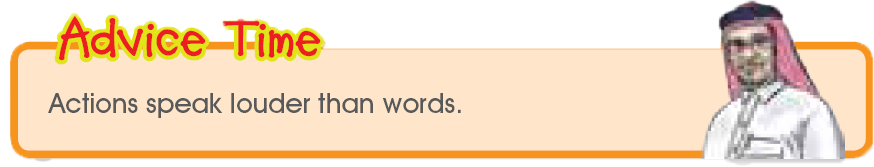 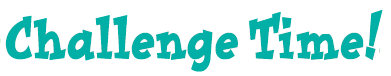 4. In the shopping mall .
Can you be an information person and show a partner the right store
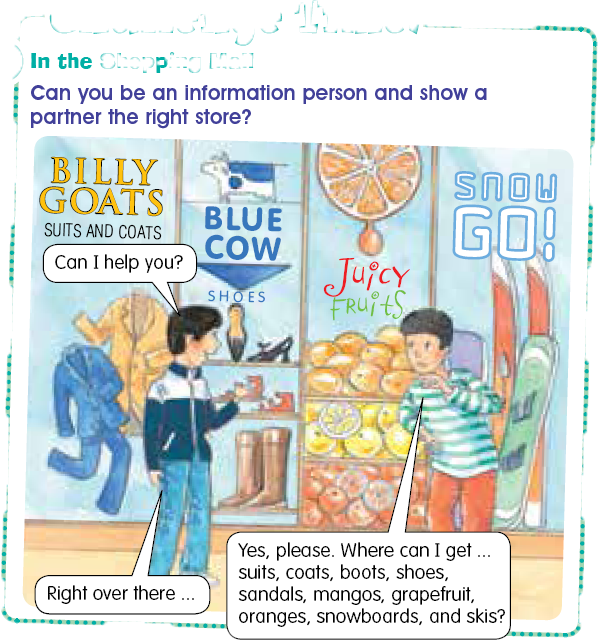 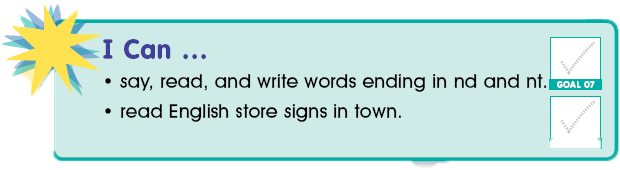